不负过去
不惧未来
完整框架岗位竞聘报告
适合岗位竞聘/求职报告/个人简历/晋升演说/述职报告
竞聘人：第一PPT
目标岗位：部门经理
竞聘宣言
首先感谢您在百忙之中审阅我的简历，当您打开这个文件时，您将开始对我的能力进行评估，对我的经历进行阅读；希望当您关闭这个胶片时，我能够契合您的要求，加入一个新的家庭，共同奋斗！您的内容打在这里，或者通过复制您的文本后，在此框中选择粘贴，并选择只保留文字。在此录入上述图表的综合描述说明，在此录入上述图表的综合描述说明。在此录入上述图表的综合描述说明，在此录入上述图表的综合描述说明，在此录入上述图表的综合描述说明，在此录入上述图表的综合描述说明.右键点击图片选择设置图片格式可直接替换图片。
目录
01
02
03
04
【 个人简介 】
【 岗位认知 】
【 胜任能力】
【 工作规划 】
个人简介
基本信息
个人履历
01
荣誉奖项
语言能力
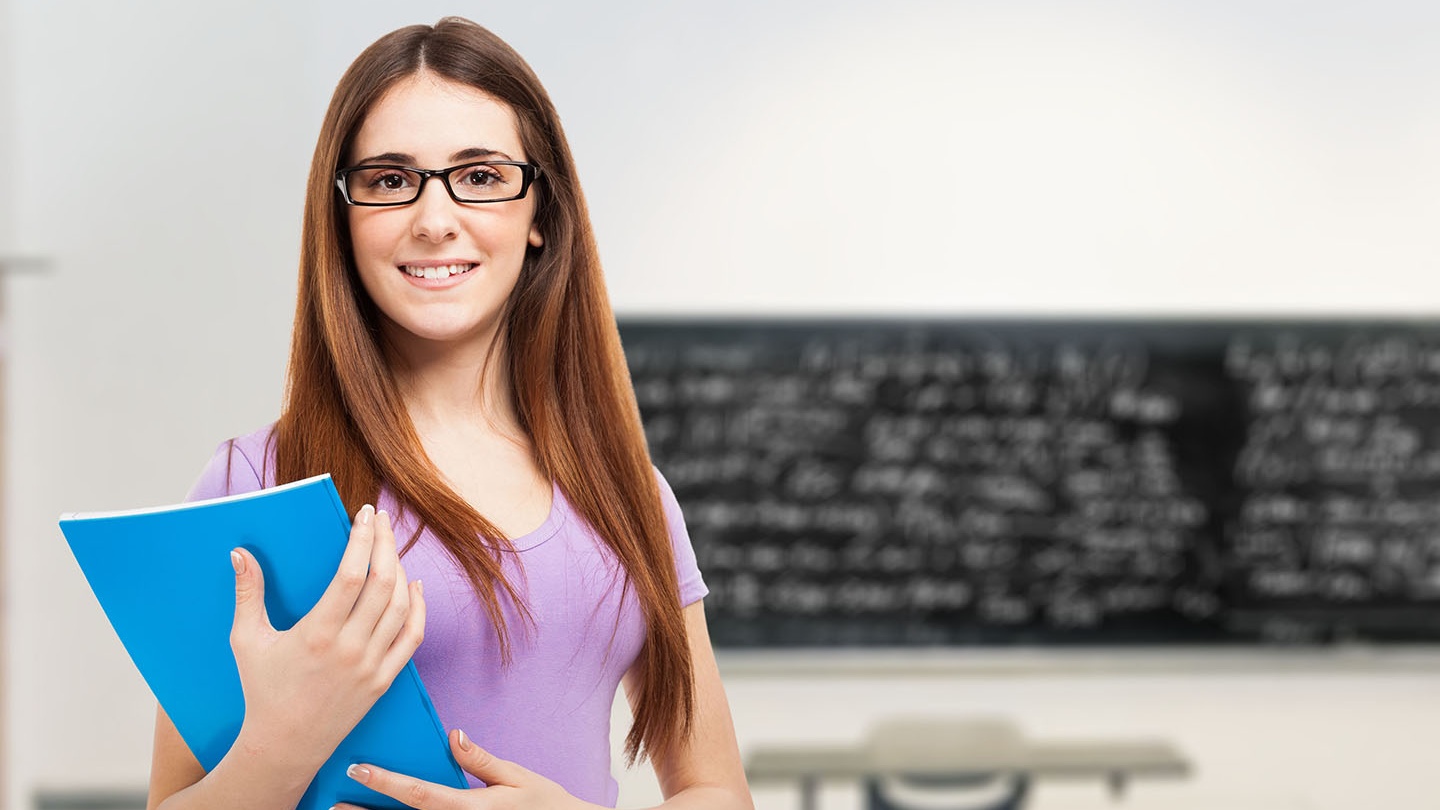 基本信息
延时
个人履历
2008-2009
2014-2016
2017-20XX
2011-2013
2010-2011
北京大学
工商管理专业，学士学位
XX市XX公司
中层管理
芝加哥大学
工商管理MBA
XX市XX公司
执行总裁
XX市XX公司
出任COO
1
3
5
2
4
延时
荣誉奖项
最佳杰出人才
最佳销售冠军
年度风云人物
升任公司副总裁，被评为公司年度风云人物 。
全年销售业绩第一，获得公司最杰出新人称号。
带领的区域销售团队夺得年度销售总冠军。
延时
语言能力
英语：新TOFEL考试120分
在这里输入你的内容，或者通过复制粘贴你的文本。在这里输入你的内容，或者通过复制粘贴你的文本。
1
汉语：普通话水平测试1级甲等
在这里输入你的内容，或者通过复制粘贴你的文本。在这里输入你的内容，或者通过复制粘贴你的文本。
2
法语：TEF成绩高达150分
在这里输入你的内容，或者通过复制粘贴你的文本。在这里输入你的内容，或者通过复制粘贴你的文本。
3
粤语：可以进行正常性交流
在这里输入你的内容，或者通过复制粘贴你的文本。在这里输入你的内容，或者通过复制粘贴你的文本。
4
02
岗位认知
岗位性质
知识技能
解决问题
责任义务
岗位性质
综合性广
专业性强
难度较大
关系复杂
您的内容打在这里，或者通过复制您的文本后，在此框中选择粘贴并选择只保留文字。
您的内容打在这里，或者通过复制您的文本后，在此框中选择粘贴，并选择只保留文字。
您的内容打在这里，或者通过复制您的文本后，在此框中选择粘贴并选择只保留文字。
您的内容打在这里，或者通过复制您的文本后，在此框中选择粘贴，并选择只保留文字。
1
2
3
4
延时
知识技能
您的内容打在这里，或者通过复制您的文本后，在此框中选择粘贴，并选择只保留文字。
精益求精的决心
您的内容打在这里，或者通过复制您的文本后，在此框中选择粘贴，并选择只保留文字。
您的内容打在这里，或者通过复制您的文本后，在此框中选择粘贴，并选择只保留文字。
人力资源管理意识
良好的心态
您的内容打在这里，或者通过复制您的文本后，在此框中选择粘贴，并选择只保留文字。
您的内容打在这里，或者通过复制您的文本后，在此框中选择粘贴，并选择只保留文字。
全面的知识结构
持之以恒的毅力
良好的人文素质
专业的知识技能
您的内容打在这里，或者通过复制您的文本后，在此框中选择粘贴，并选择只保留文字。
您的内容打在这里，或者通过复制您的文本后，在此框中选择粘贴，并选择只保留文字。
延时
解决问题
发现问题
在这里输入你的内容，或者通过复制粘贴你的文本。在这里输入你的内容，或者通过复制粘贴你的文本。
01
02
01
分析问题
在这里输入你的内容，或者通过复制粘贴你的文本。在这里输入你的内容，或者通过复制粘贴你的文本。
02
03
解决问题
在这里输入你的内容，或者通过复制粘贴你的文本。在这里输入你的内容，或者通过复制粘贴你的文本。
04
03
总结思考
在这里输入你的内容，或者通过复制粘贴你的文本。在这里输入你的内容，或者通过复制粘贴你的文本。
问题
04
延时
责任义务
尽职尽责
责任
义务
添加标题
您的内容打在这里，或者通过复制您的文本后，在此框中选择粘贴，并选择只保留文字。
添加标题
您的内容打在这里，或者通过复制您的文本后，在此框中选择粘贴并选择只保留文字。
胜任能力
创新力
专业技能
领导力
03
协调技能
执行力
团队合作
延时
核心竞争力
创新
团队
品质
领导
技术
您的内容打在这里，或者通过复制您的文本后，在此框中选择粘贴，并选择只保留文字。您的内容打在这里，或者通过通过复制您的文本。您的内容打在这里，或者通过复制您的文本后，在此框中选择粘贴，并选择只保留文字。您的内容打在这里。
延时
领导力
领导力
领导技能主要包括以下内容：从经验中学习，沟通，倾听，果断，提供建设性反馈。对有效的压力管理的指导；构建技术方面的任职能力，与上级构建良好的关系；与同事构建良好的关系，设置目标，惩罚，召开会议。而发挥领导力的最有效途径，就是领导者以身作则。“身教”往往比“言传”更为有效。领导者要坚持以身作则。
领导力
教导力
感召力
学习力
执行力
组织力
决策力
延时
专业技能
技能进修
总结经验
3
1
在这里输入你的内容，或者通过复制粘贴你的文本。
在这里输入你的内容，或者通过复制粘贴你的文本。
消化技能
结合实践
2
4
在这里输入你的内容，或者通过复制粘贴你的文本。
在这里输入你的内容，或者通过复制粘贴你的文本。
创新力
新思想
新方法
新发明
新理论
新发明
新理论
新方法
新思想
在这里输入你的内容，或者通过复制粘贴你的文本。在这里输入你的内容。
在这里输入你的内容，或者通过复制粘贴你的文本。在这里输入你的内容。
在这里输入你的内容，或者通过复制粘贴你的文本。在这里输入你的内容。
在这里输入你的内容，或者通过复制粘贴你的文本。在这里输入你的内容。
延时
协调技能
政策措施不统一，互相打架，是造成缓和活动不协调的重要原因，清除政策措施方面的矛盾和冲突，也是协调工作的重要内容。
不同部门、单位、人员的工作目标出现矛盾冲突。必然导致行动的差异和组织活动的不协调。
协调奋斗目标
协调政策措施
协调思想认识
协调工作计划
协调职权关系
在组织管理过程中，不同部门、单位、人员对同一问题认识不一致。观点、意见不相同，导致行动上的差异和整个组织活动的不协调。
计划不周或主客观情况的重大变化，是导致计划执行受阻和工作出现脱节的重要原因。
各部门、单位、职位之间职权划分不清，任何分配不明，是造成工作中推诿扯皮、矛盾冲突的重要原因。
延时
团队合作
敬业的品质
做事主动
宽容与合作
全局观念
表达与沟通
建立在团队的基础之上，发挥团队精神、互补互助以达到团队最大工作效率的能力。对于团队的成员来说，不仅要有个人能力，更要有在不同的位置上各尽所能、与其他成员协调合作的能力。
延时
执行力
执行要以公司利益为先
战略执行力
有效的可行性战略需要系统缜密的执行力管理推动，使战略落实到具体的行动布局上实施。
制度执行力
有了战略的大方向指导，便需要严格规范的制度严密推行，从而调动成员的积极性和主观能动性
应急执行力
具体到项目的实际推行过程中，或多或少会遇到问题或随机性危机，把握大局稳定进行。
04
工作规划
长远目标
工作目标
短期目标
实现步骤
个人总结
延时
工作目标
在这里输入你的内容，或者通过复制粘贴你的文本。在这里输入你的内容，或者通过复制粘贴你的文本。
在这里输入你的内容，或者通过复制粘贴你的文本。在这里输入你的内容，或者通过复制粘贴你的文本。
在这里输入你的内容，或者通过复制粘贴你的文本。在这里输入你的内容，或者通过复制粘贴你的文本。
标题
标题
A
C
E
标题
标题
标题
B
D
在这里输入你的内容，或者通过复制粘贴你的文本。在这里输入你的内容，或者通过复制粘贴你的文本。
在这里输入你的内容，或者通过复制粘贴你的文本。在这里输入你的内容，或者通过复制粘贴你的文本。
延时
短期目标
短期目标一
您的内容打在这里，或者通过复制您的文本后，在此框中选择粘贴，并选择只保留文字。您的内容打在这里。
短期目标二
您的内容打在这里，或者通过复制您的文本后，在此框中选择粘贴，并选择只保留文字。您的内容打在这里。
短期目标三
您的内容打在这里，或者通过复制您的文本后，在此框中选择粘贴，并选择只保留文字。您的内容打在这里。
延时
长期目标
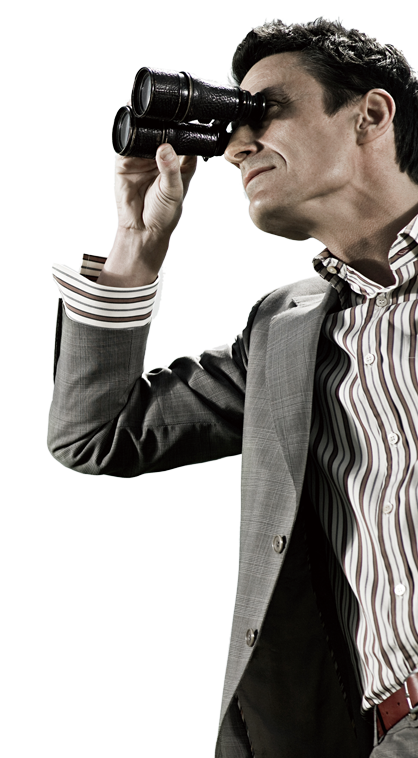 添加适当的文字，一页的文字最好不要超过200,添加适当的文字，添加适当的文字
01
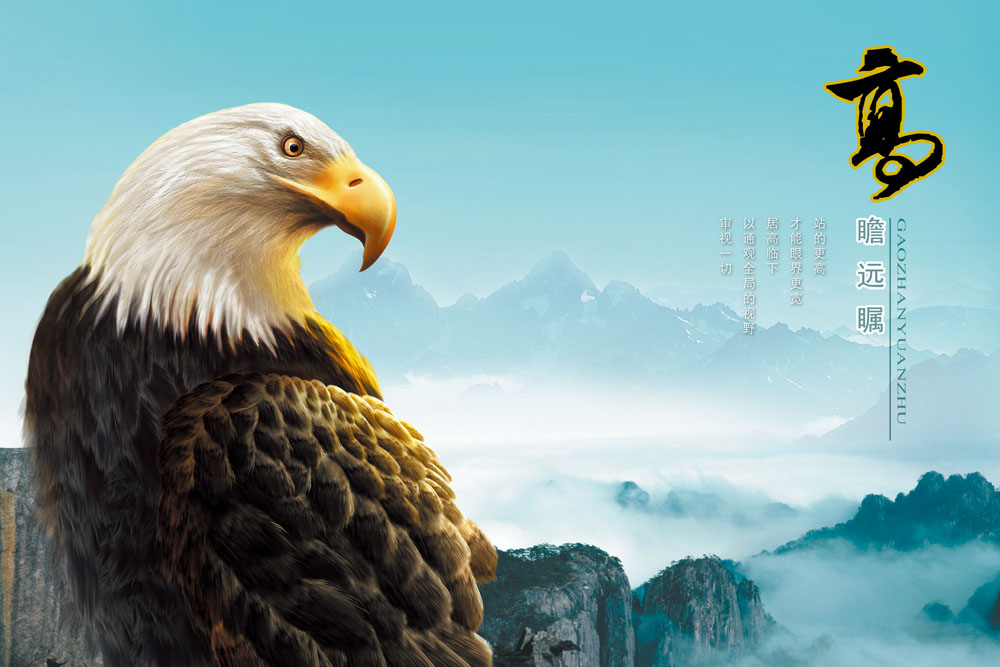 添加适当的文字，一页的文字最好不要超过200,添加适当的文字，添加适当的文字
02
添加适当的文字，一页的文字最好不要超过200,添加适当的文字，添加适当的文字
03
长期目标
添加适当的文字，一页的文字最好不要超过200,添加适当的文字，添加适当的文字
04
添加适当的文字，一页的文字最好不要超过200,添加适当的文字，添加适当的文字
05
延时
实现步骤
步骤名称二
步骤名称四
此处添加详细文本描述，建议与标题相关并符合整体语言风格，语言描述尽量简洁。
此处添加详细文本描述，建议与标题相关并符合整体语言风格，语言描述尽量简洁。
1
3
5
步骤名称五
步骤名称三
步骤名称一
2
4
此处添加详细文本描述，建议与标题相关并符合整体语言风格，语言描述尽量简洁。
此处添加详细文本描述，建议与标题相关并符合整体语言风格，语言描述尽量简洁。
此处添加详细文本描述，建议与标题相关并符合整体语言风格，语言描述尽量简洁。
延时
总 结
我的未来
我的规划
在此录入图表的综合描述说明，在此录入图表的综合描述说明。
在此录入图表的综合描述说明，在此录入图表的综合描述说明。
我很自信
我很团结
我很努力
我很优秀
在此录入上述图表的综合描述说明，在此录入上述图表的综合描述说明，在此录入上述图表的综合描述说明在此录入上述图表的综合描述说明，在此录入上述图表的综合描述说明，在此录入上述图表的综合描述说明，在此录入上述图表的综合描述说明。
我的世界
充满期待